San Diego Cross-Border Violence Task Force
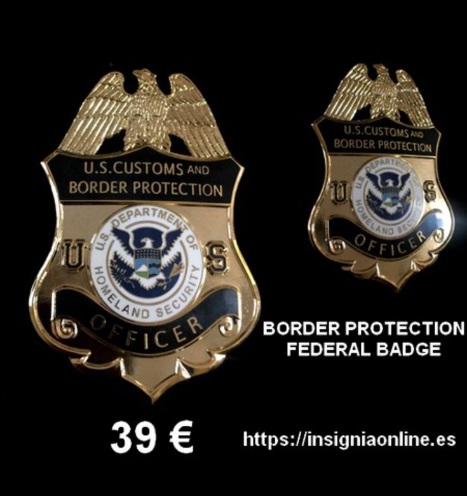 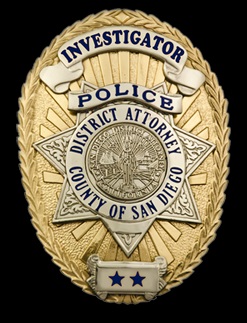 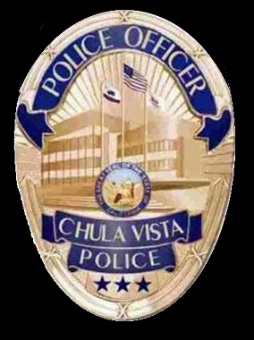 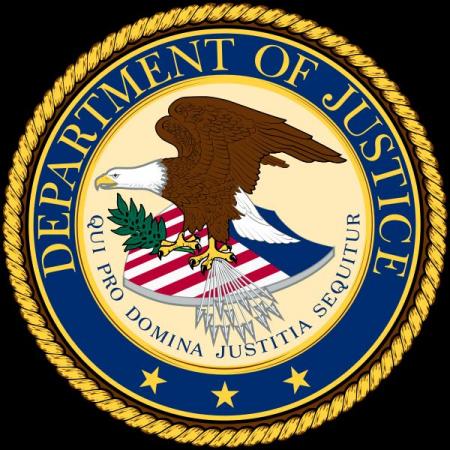 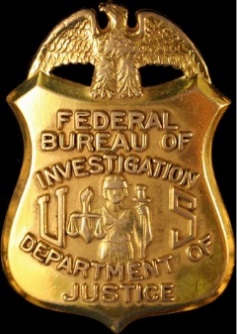 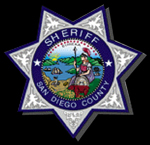 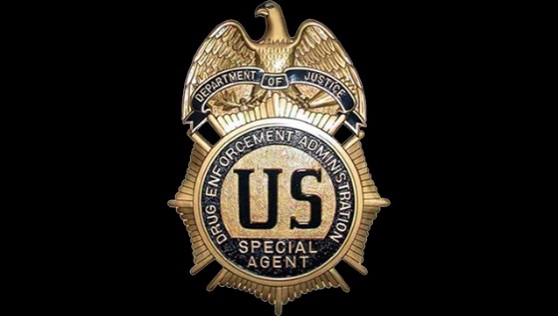 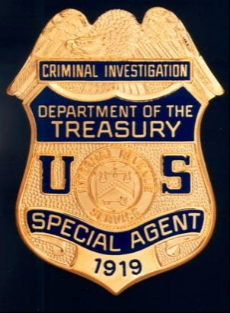 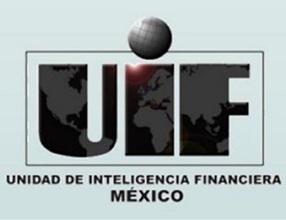 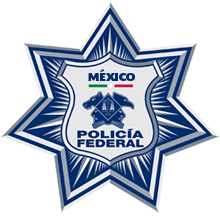 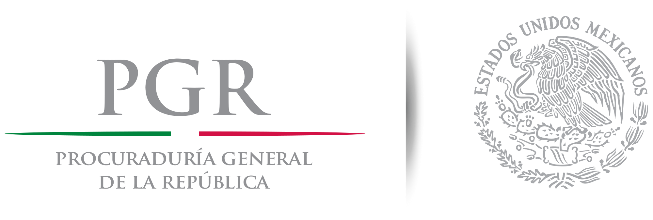 Seizure and Arrest Locations
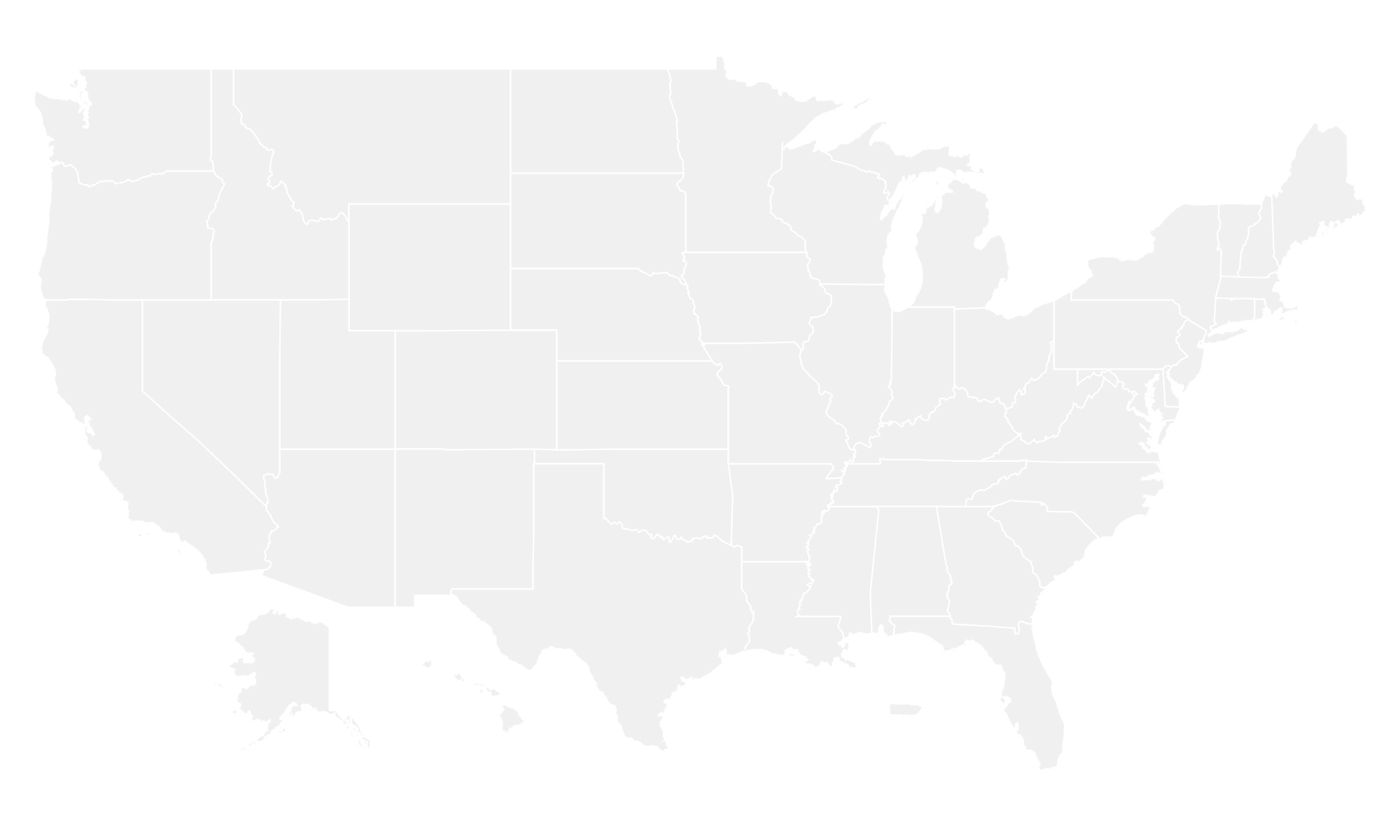 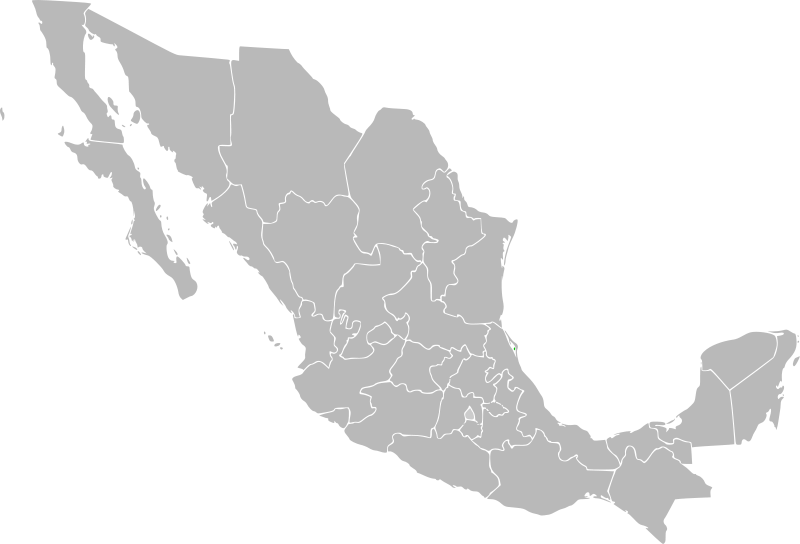 Seizures
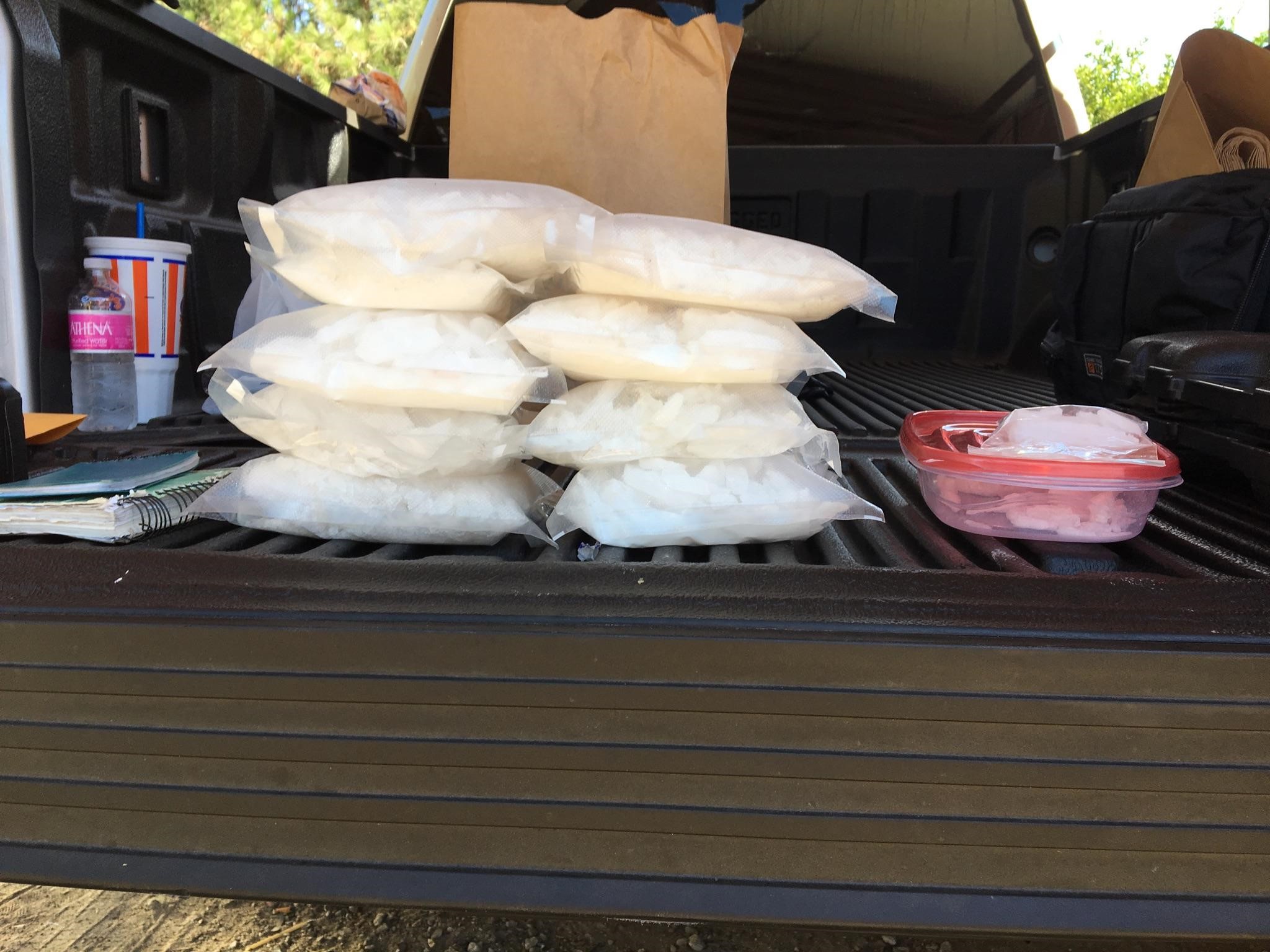 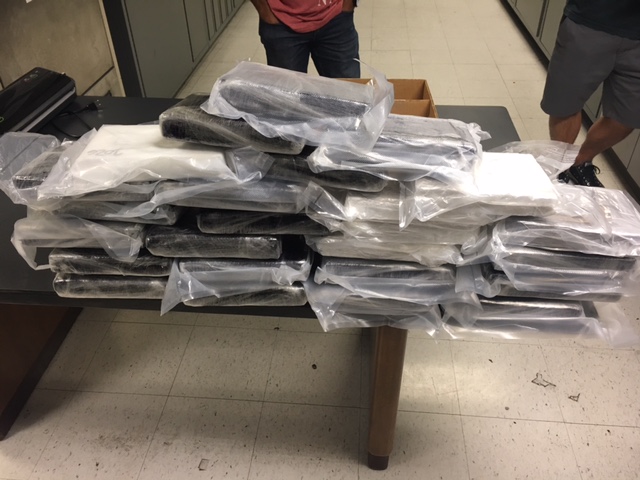 Seizures
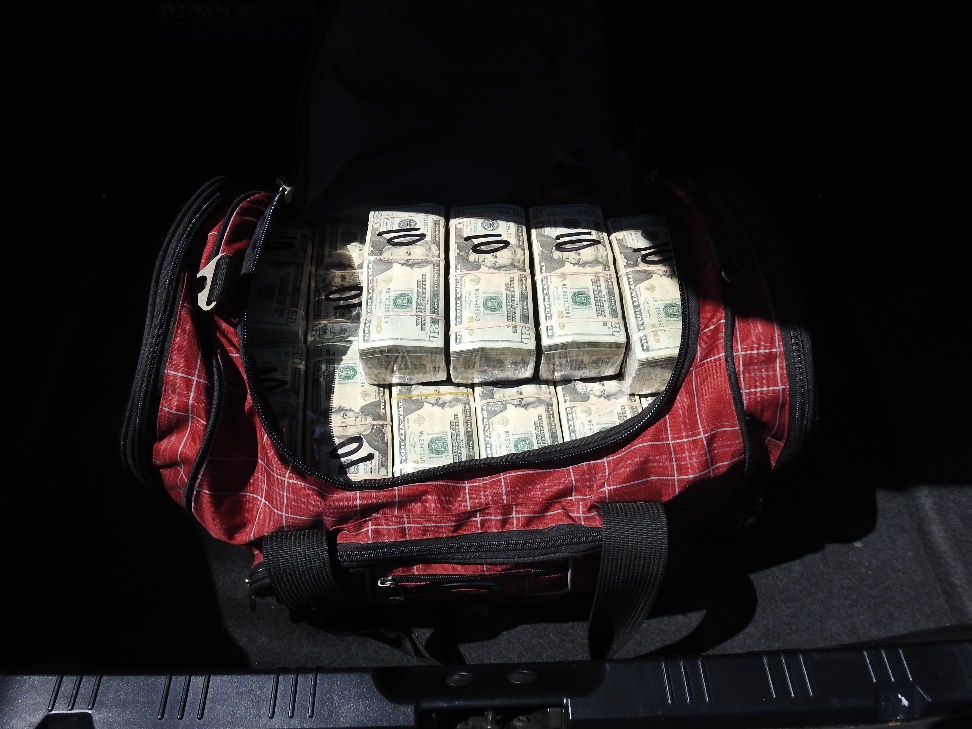 Seizures
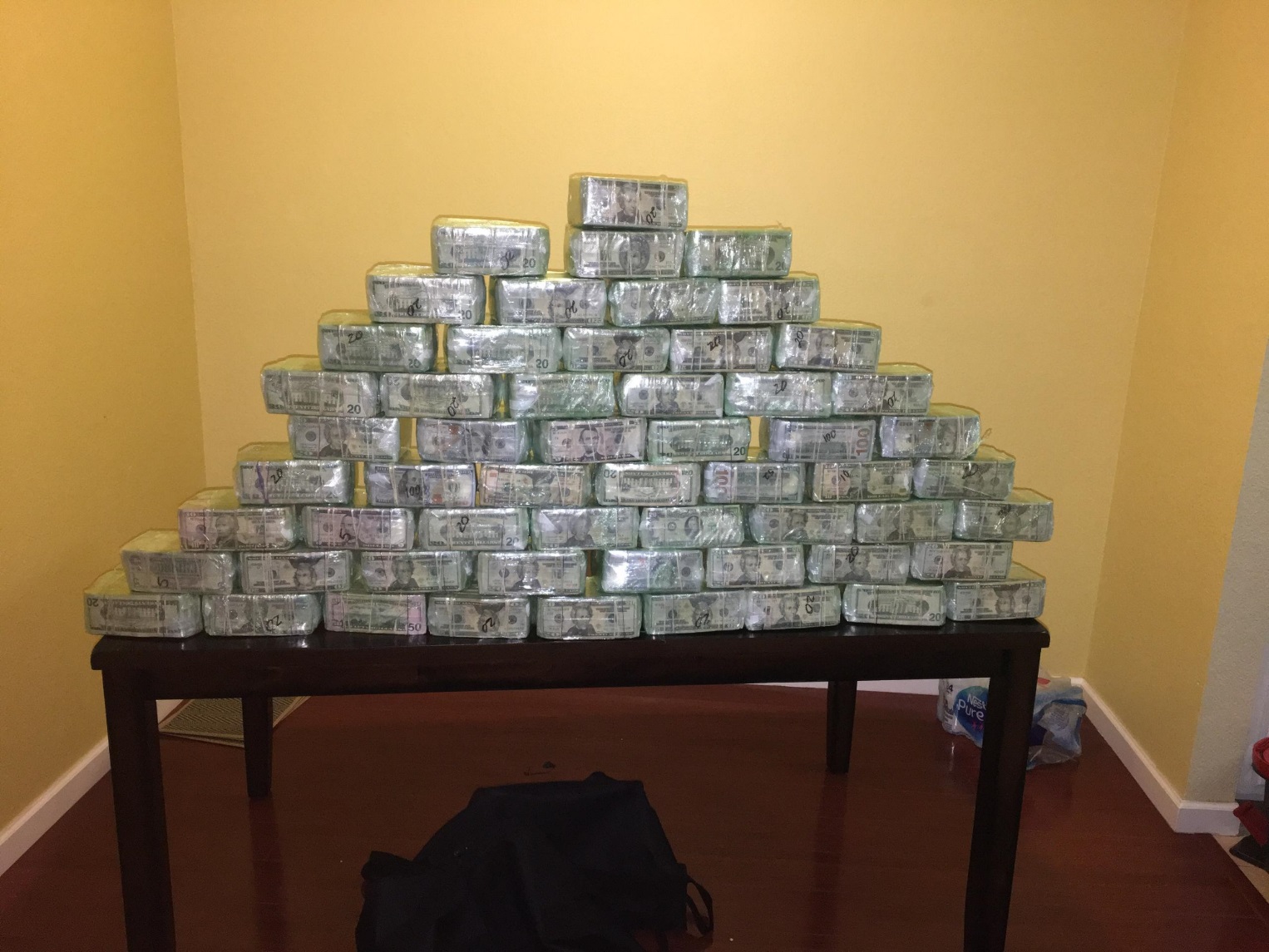 Seizures
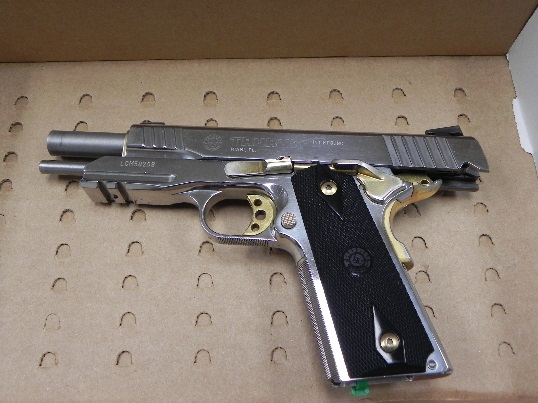 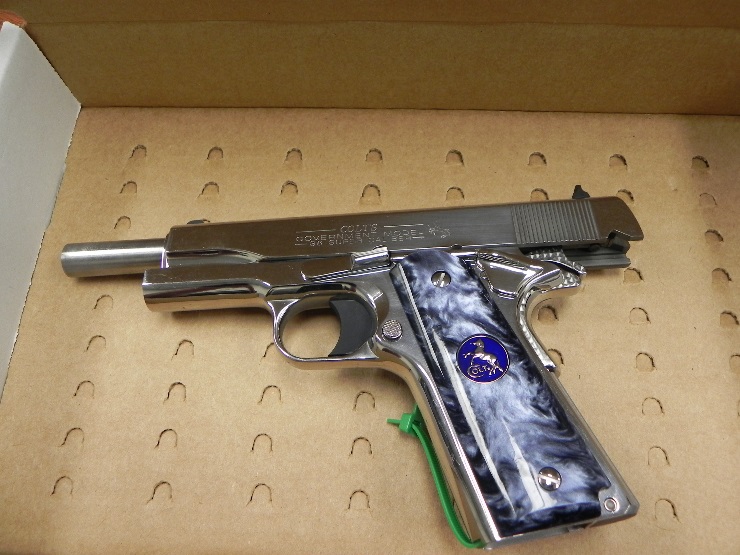 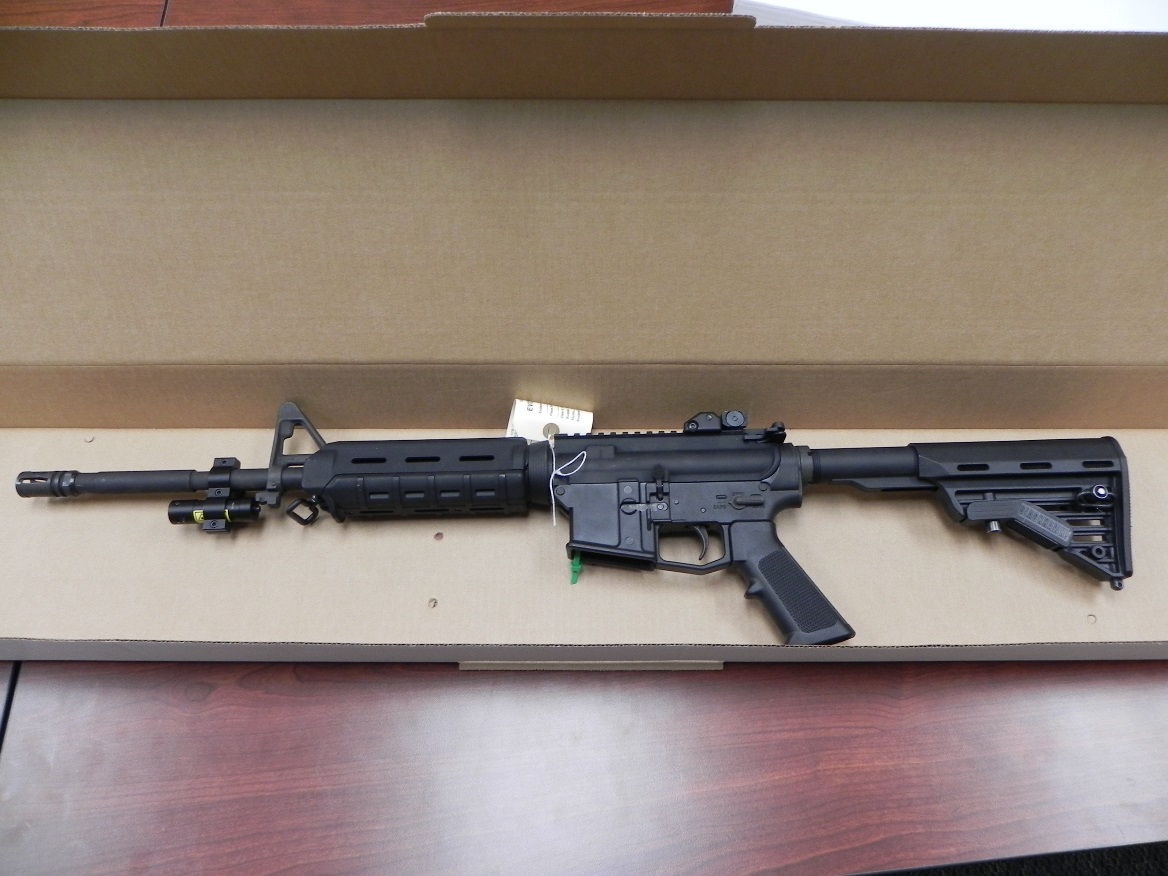 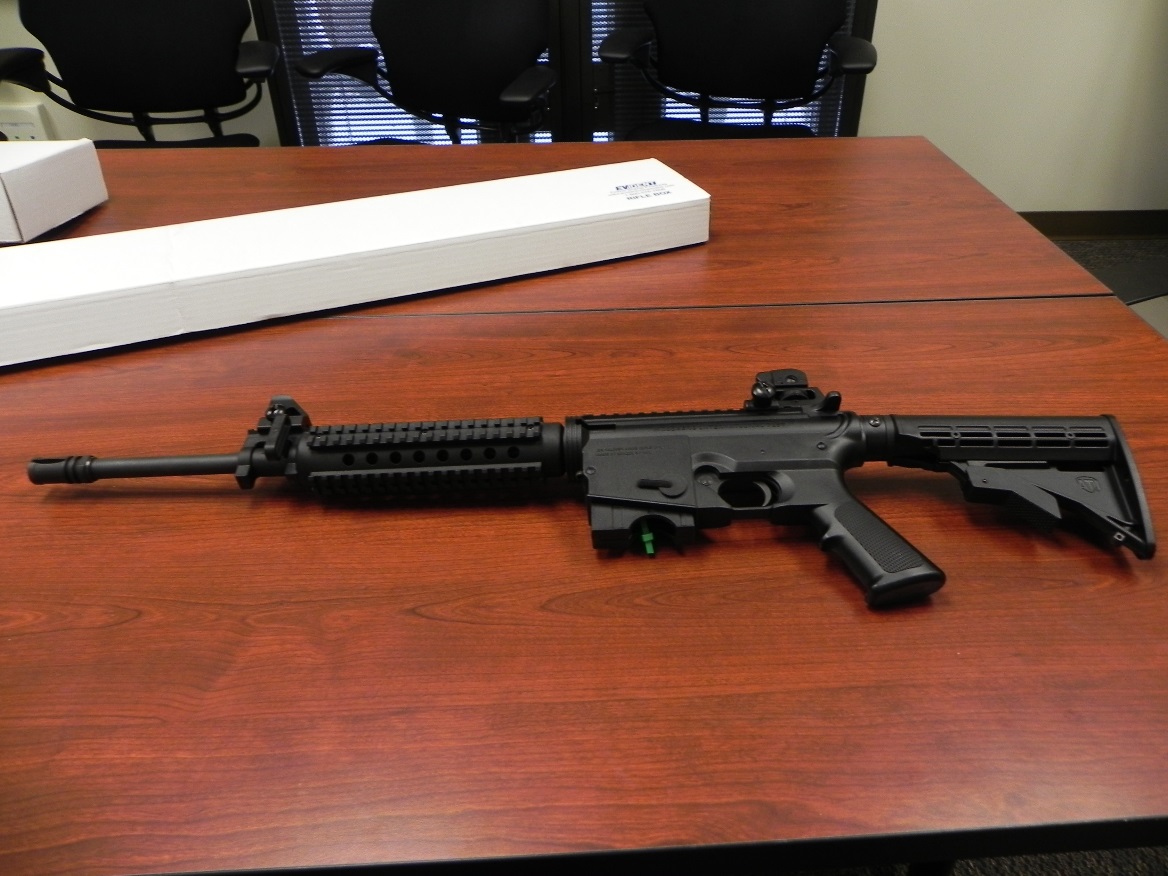 San Diego Cross-Border Violence Task Force
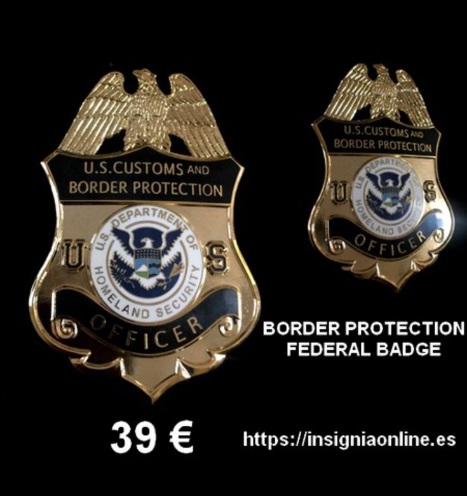 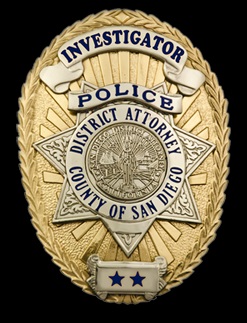 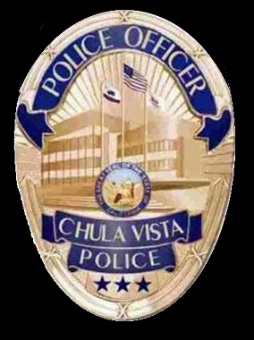 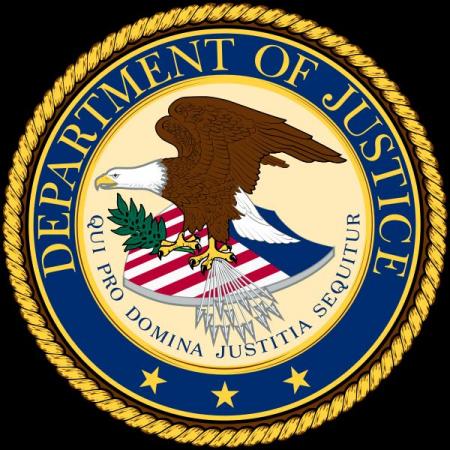 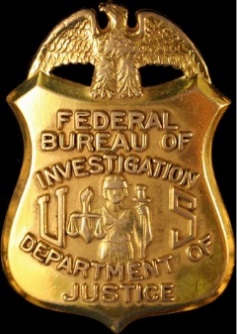 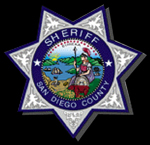 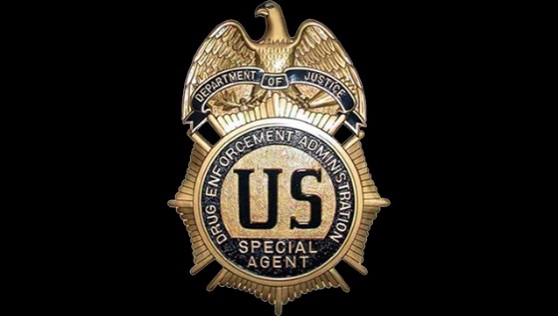 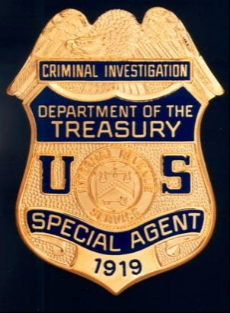 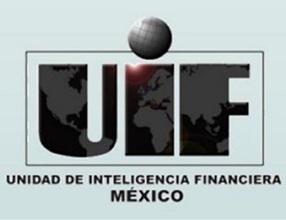 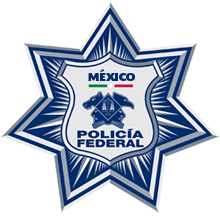 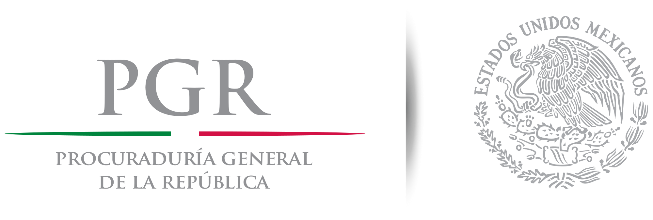